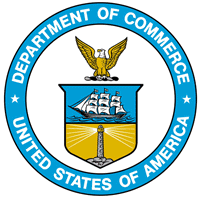 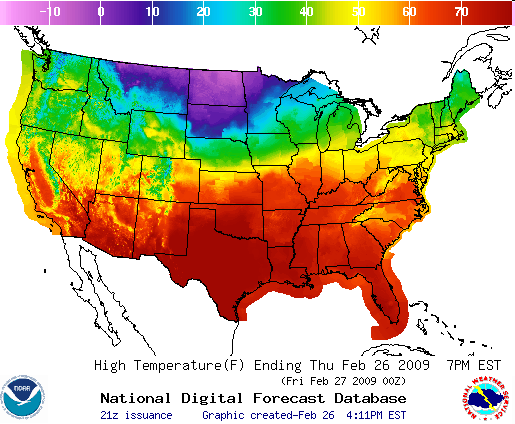 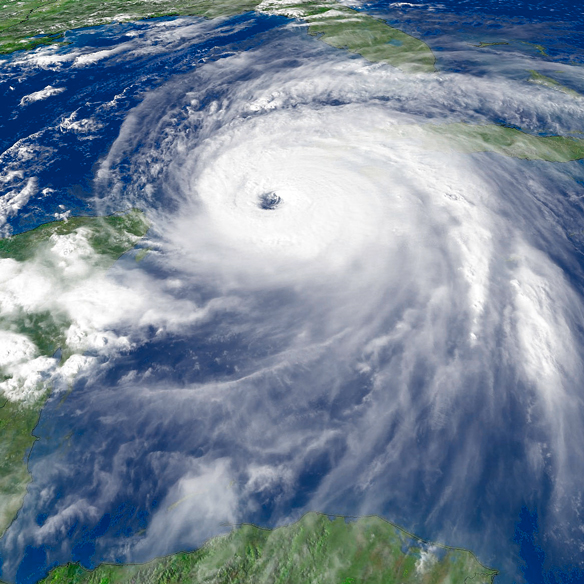 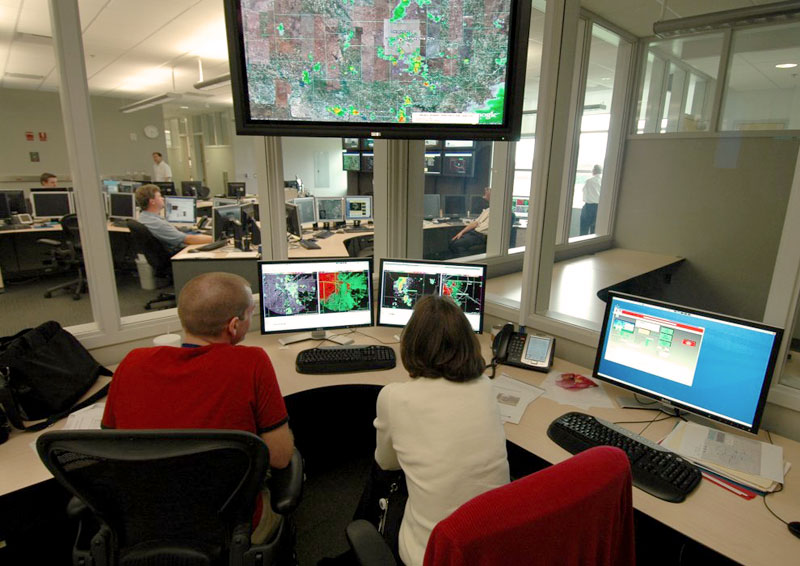 National Oceanic and Atmospheric AdministrationBuilding a Weather-Ready Nation
Welcome to the 67th IHC Tropical Cyclone Research Forum
Dr. Louis Uccellini
NOAA Associate Administrator for Weather Services and
Director, National Weather Service
College Park, MD
March 5, 2013
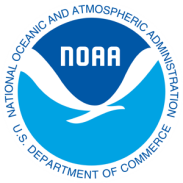 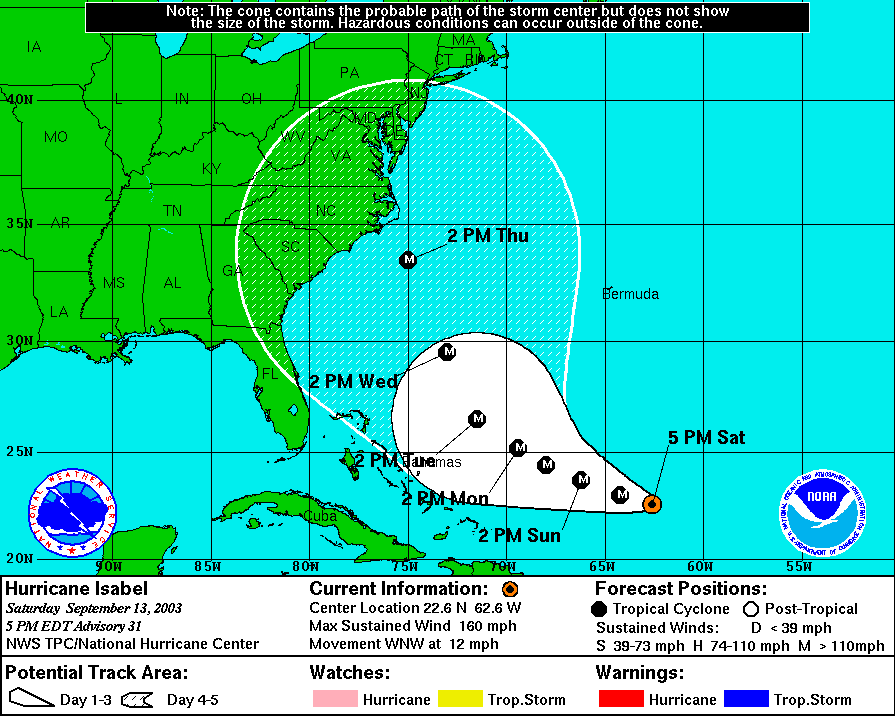 White cone – 2003
Blue cone - 2010
4:34 PM
Jet Stream 10/30/12  12Z  (Blue)Uncertainty in Sandy’s track
Jet Stream forms a pattern like a Greek Ω  (Omega)
Jet Stream
H
L
Jet Stream
L
Sandy
10/30/12 12Z
Jet Stream
Possible tracks as Sandy interacted with developing Omega Block
Hurricane Sandy
October 21, 2012 0345Z through October 31, 2012 1315Z
National Hurricane Center's 5 day forecast track issued at 11 a.m. EDT on Thursday, October 25
Hurricane Sandy Precipitation
Verification
HPC Forecast
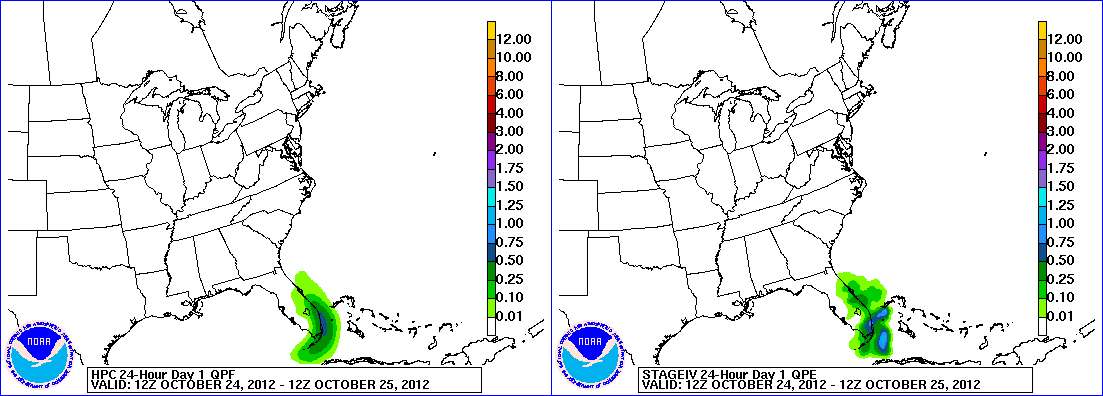 October 24 – November 1, 2012
3 day Snow Total: valid Oct 28-Oct 30
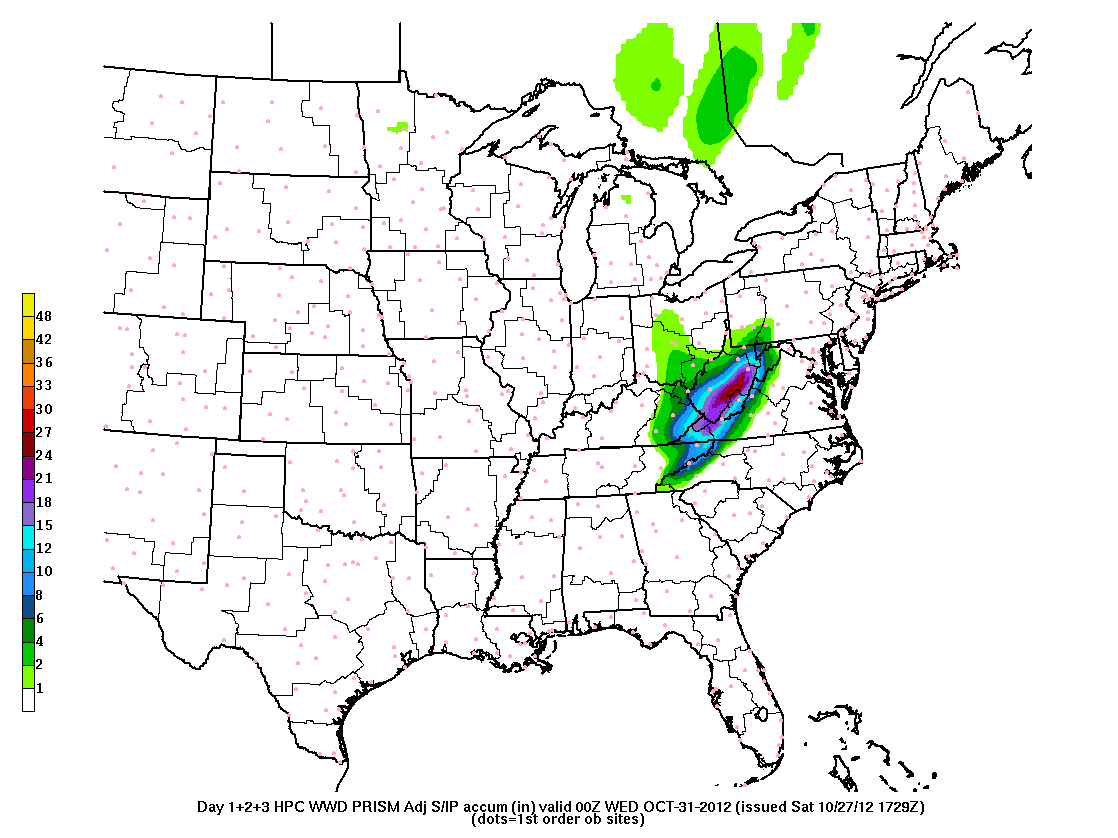 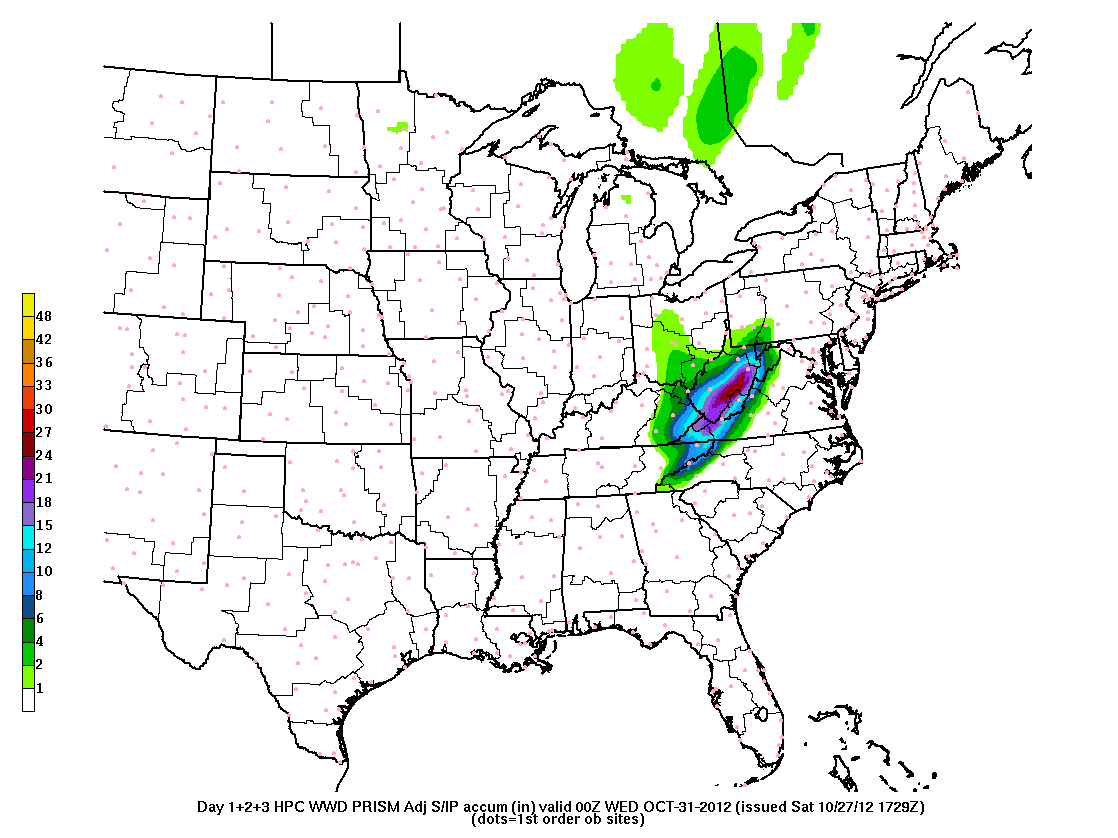 SPC – Mesoscale Discussion highlighting blizzard conditions in the Appalachians
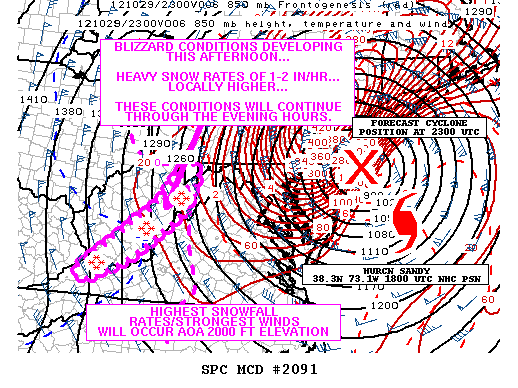 Snow Totals (Inches)
...WEST VIRGINIA...
CLAYTON 2 NNW                        33.0
QUINWOOD                                29.0
DAVIS                                            28.0
FLAT TOP                                      28.0
HUTTONSVILLE 5 WSW              28.0
CRAIGSVILLE                                26.0
ALEXANDER                                 24.0
ALPINE LAKE                                24.0
NETTIE                                          24.0
TERRA ALTA                                  24.0
Hurricane Sandy:  Collaborative Forecast Process
OPC – 96 hour surface chart
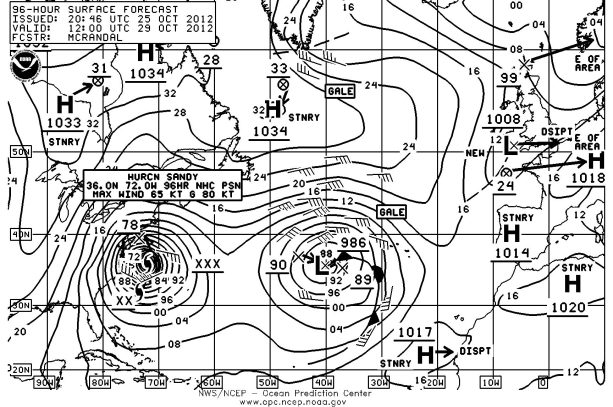 EMC – Wave Model forecasts
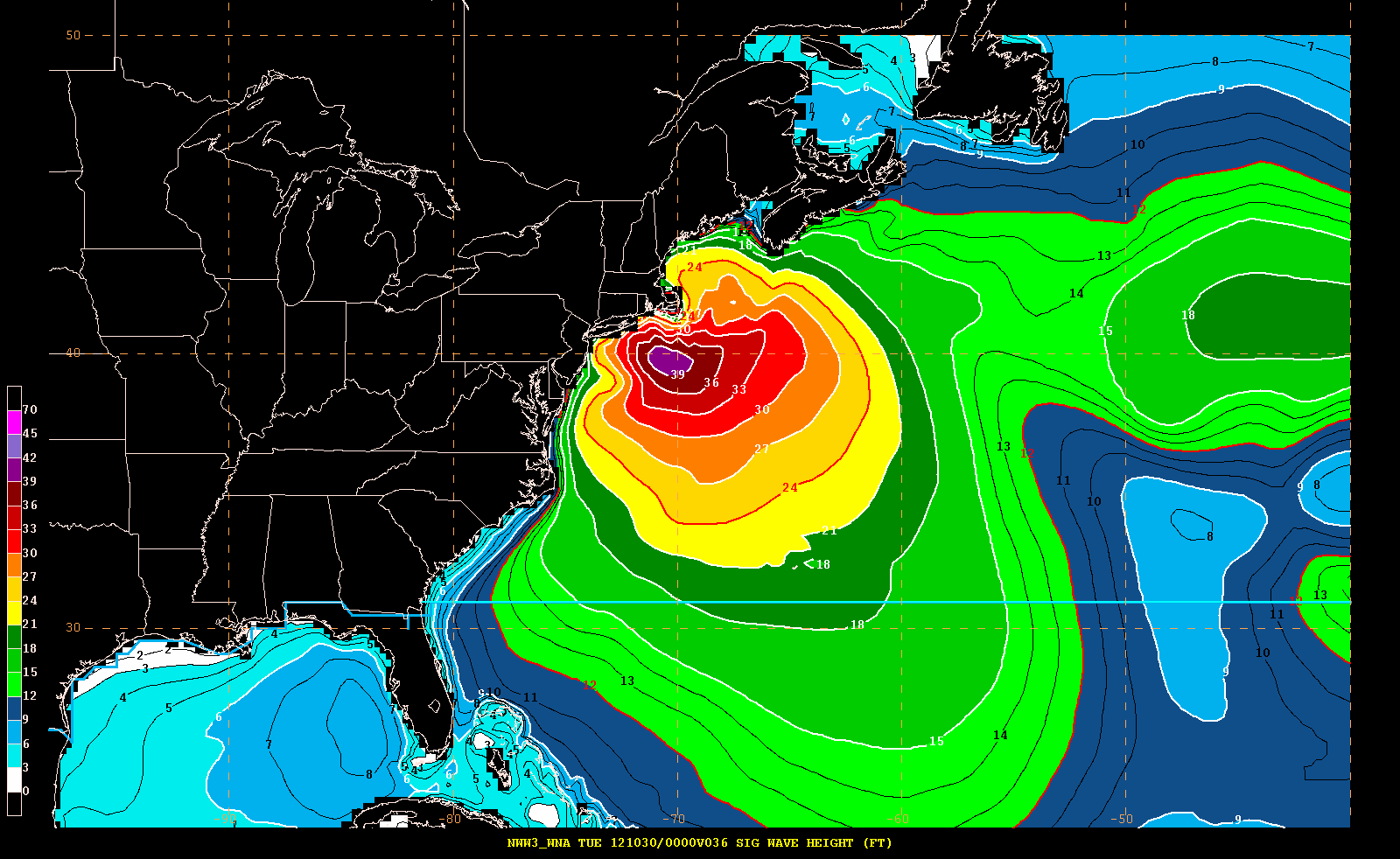 36 hour wave height forecast (ft)
7
7
Hurricane Sandy:  Collaborative Forecast Process
MDL NWS Surge Forecast:  
Forecasts were coordinated among OPC, NHC, local WFOs
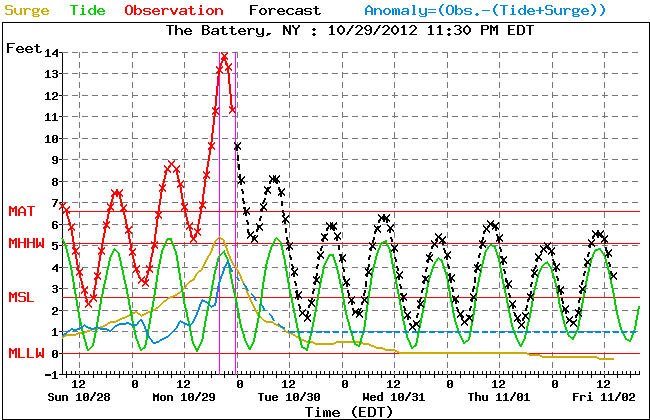 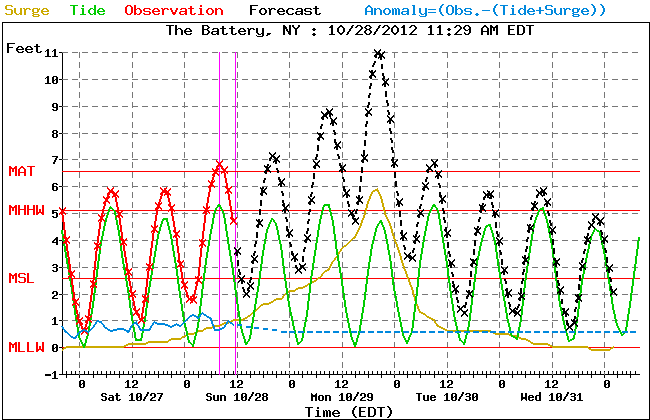 8
8
Hurricane Sandy: Communication Strategy
Messaging Focused on Impact-Based Decision                           Support Services
Unique nature of storm                                       (tropical to extratropical transition)
Large area affected by strong winds
East to west track toward NJ
Record surge/inundation in NJ                                       NYC SE New England
Threats emphasized particularly                          dangerous storm – “worst case                             scenario” compared to the Perfect Storm
Record blizzard in Appalachian  Mountains & WV
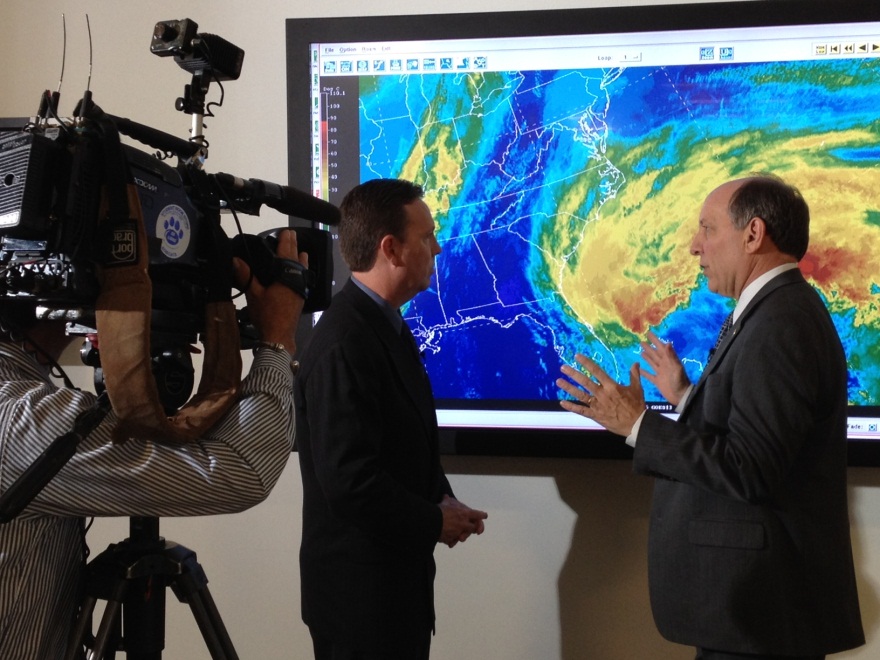 9
9
Summary
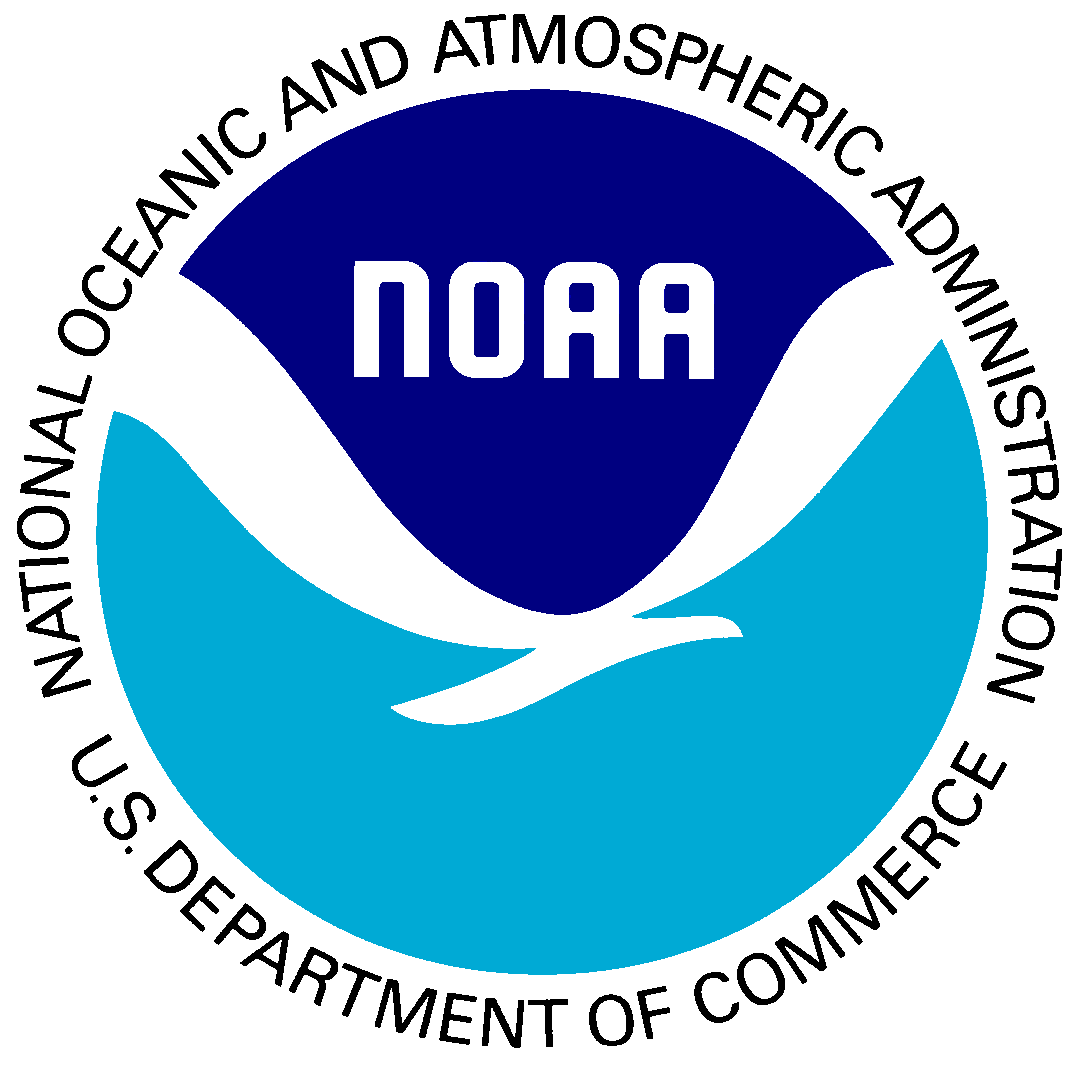 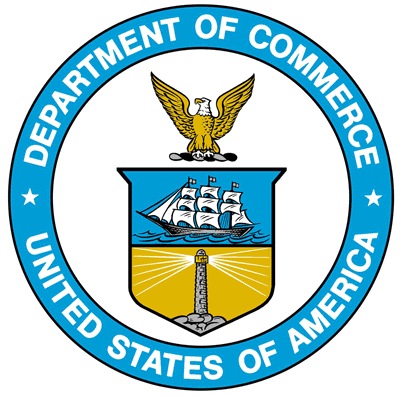 Forecasts were generally based on ensemble model approach  (from U.S., Europe and Canada). 
ECMWF higher resolution deterministic and ensemble models provided consistent alert       (7+ days in advance) with remarkable accuracy, yet did over-forecast the storm intensity 
Be careful with overgeneralizations, GFS had best track forecasts for 2012 season
Beginning Thursday – Friday: NOAA/NWS communicated/coordinated all forecasts with FEMA/emergency management community; NHC provided briefings to the White House
Media coordination started on Thursday and continued through the event
Conveyed consistent forecast message to EMs/media/public on the historic nature, unique characteristics and destructive potential for this storm
Primary model issue for this case: ongoing HFIP research points to enhanced resolution to improve deterministic and ensemble systems
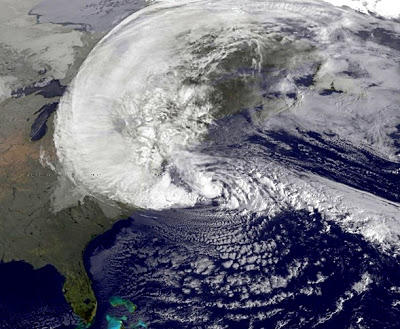